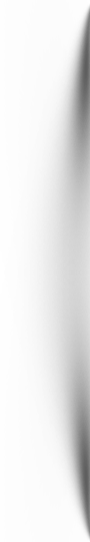 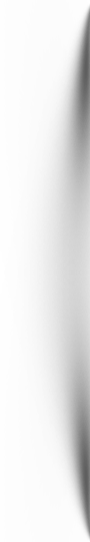 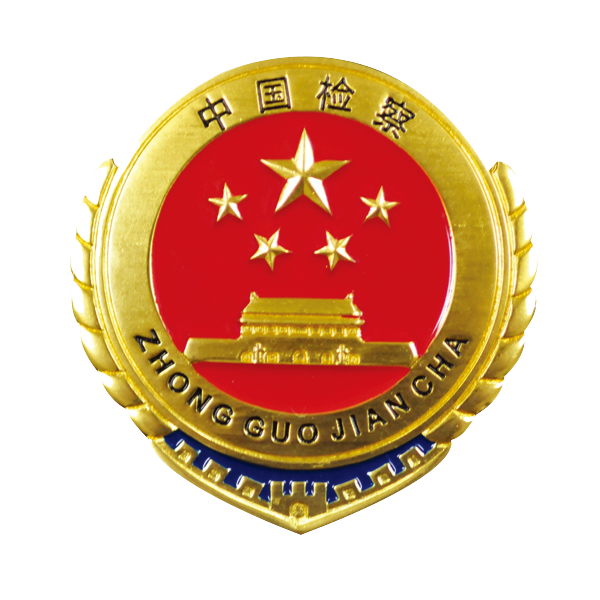 中国
检察
教育整顿进行时 · 三个规定必遵守
宣化区人民检察院
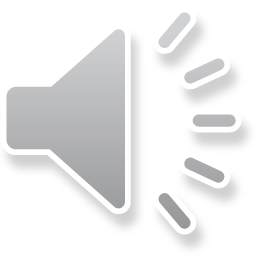 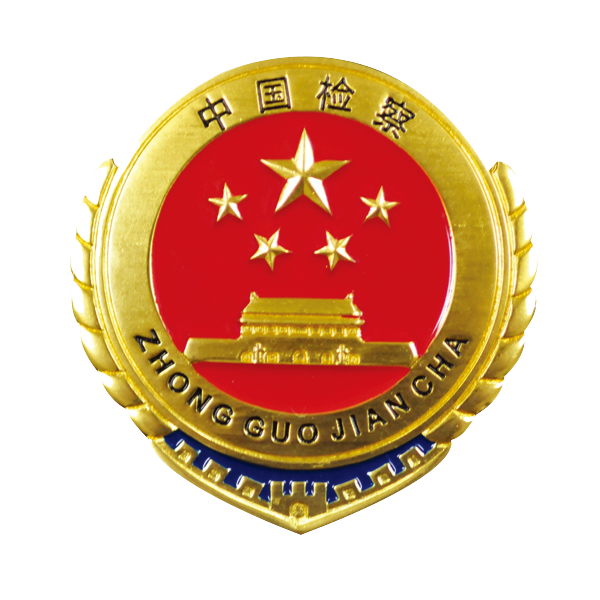 三个规定
什么是“三个规定”？
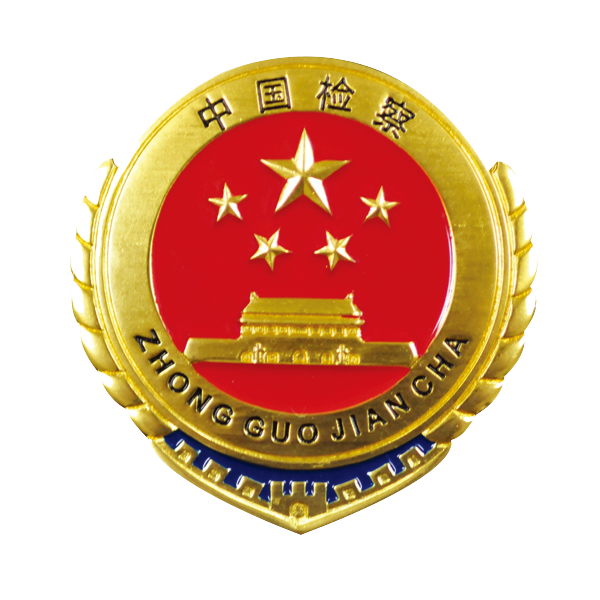 严格执行“三个规定”　坚决防止司法干预
第一个规定:
第三个规定:
第二个规定:
2015年3月，“两办” 出台《领导干部干预司法活动、插手具体案件处理的记录、通报和责任追究规定》。
2015年3月， 中央政法委出台《司法机关内部人员过问案件的记录和责任追究规定》。
2015年9月，“两高三部”出台《关于进一步规范司法人员与当事人、律师、特殊关系人、中介组织接触交往行为的若干规定》。
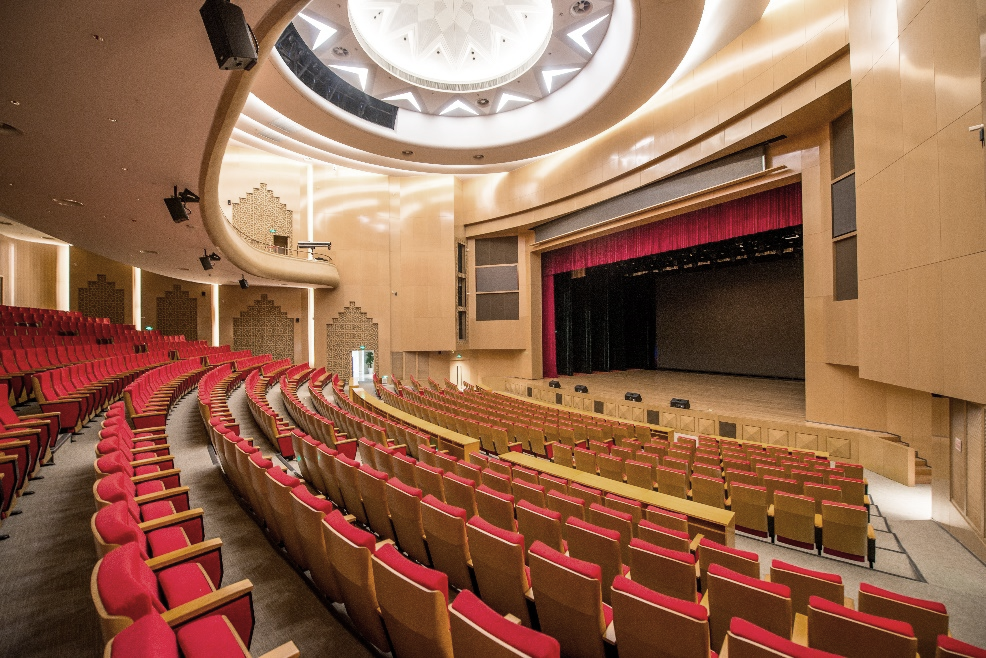 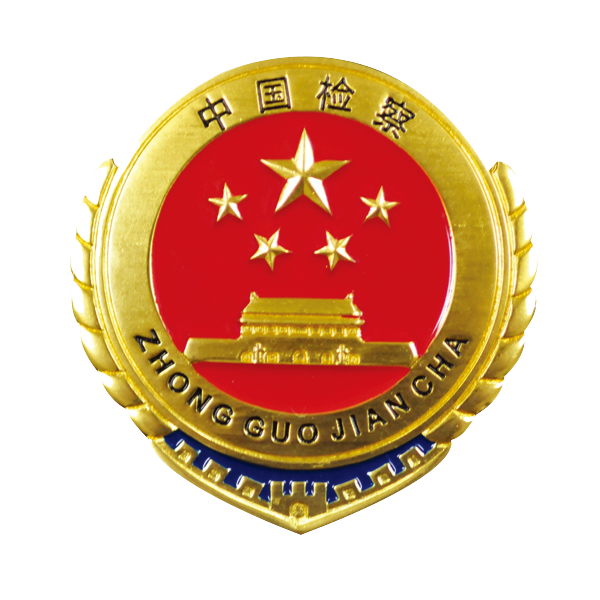 三个规定
背景、目的是什么？
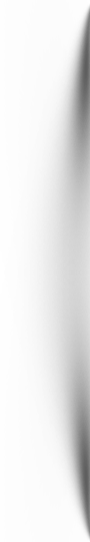 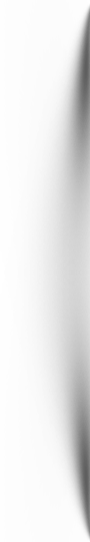 背
为贯彻落实党的十八届四中全会《关于全面推进依法治国若干重大问题的决定》部署；
景
防止违规干预司法活动，保障独立公正司法；
中办国办、中央政法委、“五部委”先后出台了“三个规定”。
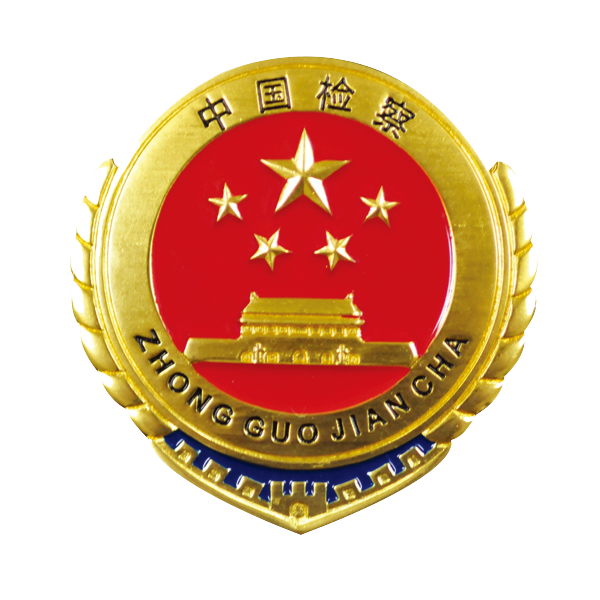 “三个规定”的目的
了解“三个规定”的背景、目的。
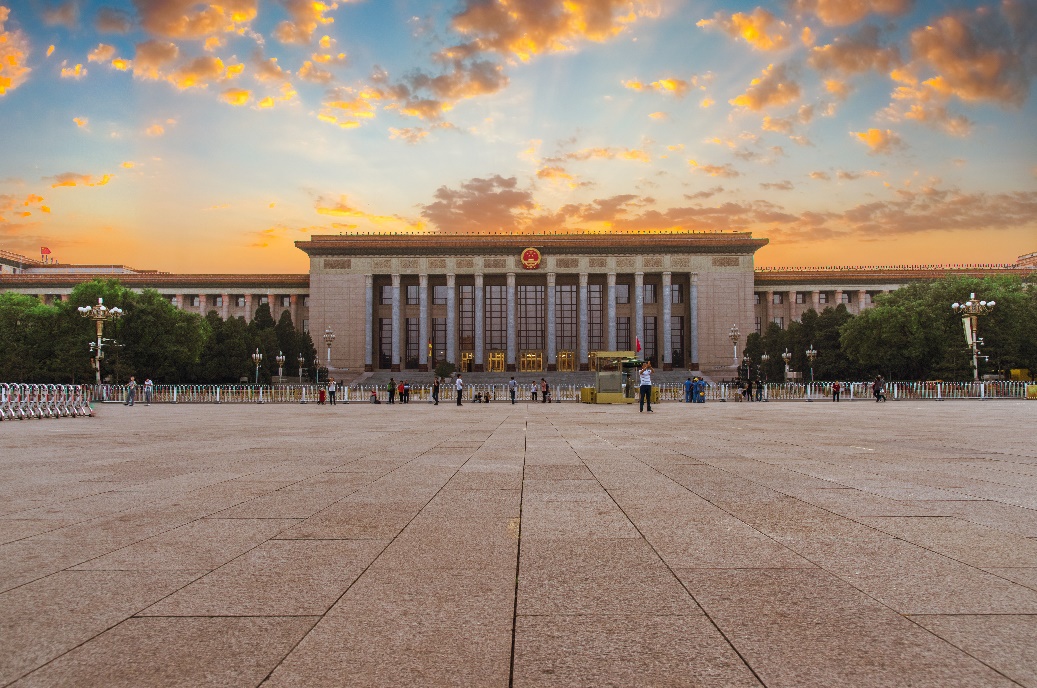 “三个规定”旨在从司法机关外部、司法机关内部和办案人员自身三个层面阻断影响独立公正司法的因素，形成全方位立体式保障司法机关独立公正司法的制度体系，对于防止司法案件受到违规干预和司法人员被“围猎”，保障独立、公正、廉洁司法，具有重大而深远的意义。
    然而，“三个规定”落实和党中央的要求还有差距。在这次政法队伍教育整顿工作中，全国试点办把违反防止干预司法“三个规定”摆到了“六大顽瘴痼疾”第一位，要求进行专项整治。
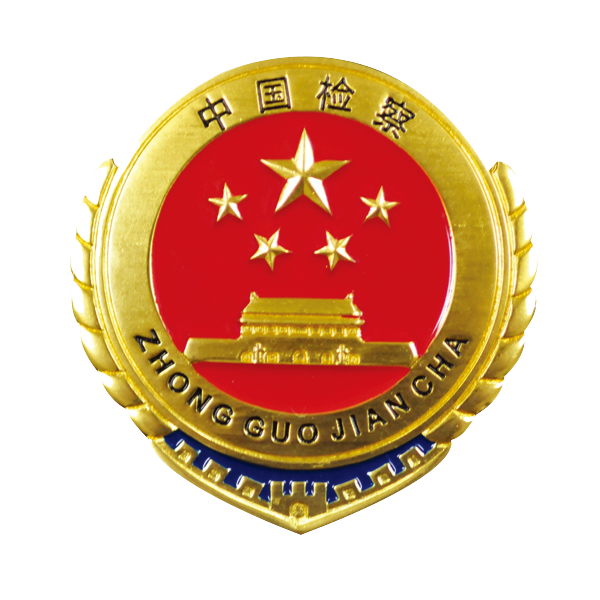 三个规定
检察机关哪些人员需填报
三个规定的事项？
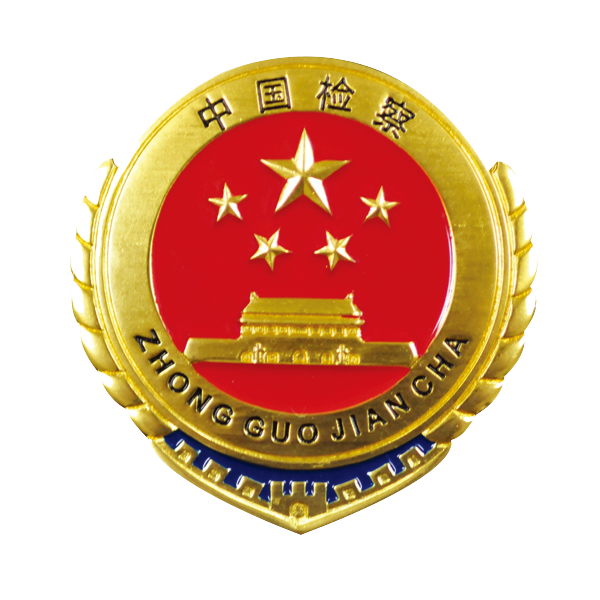 检察机关哪些人员需填报三个规定的事项？
填报人员
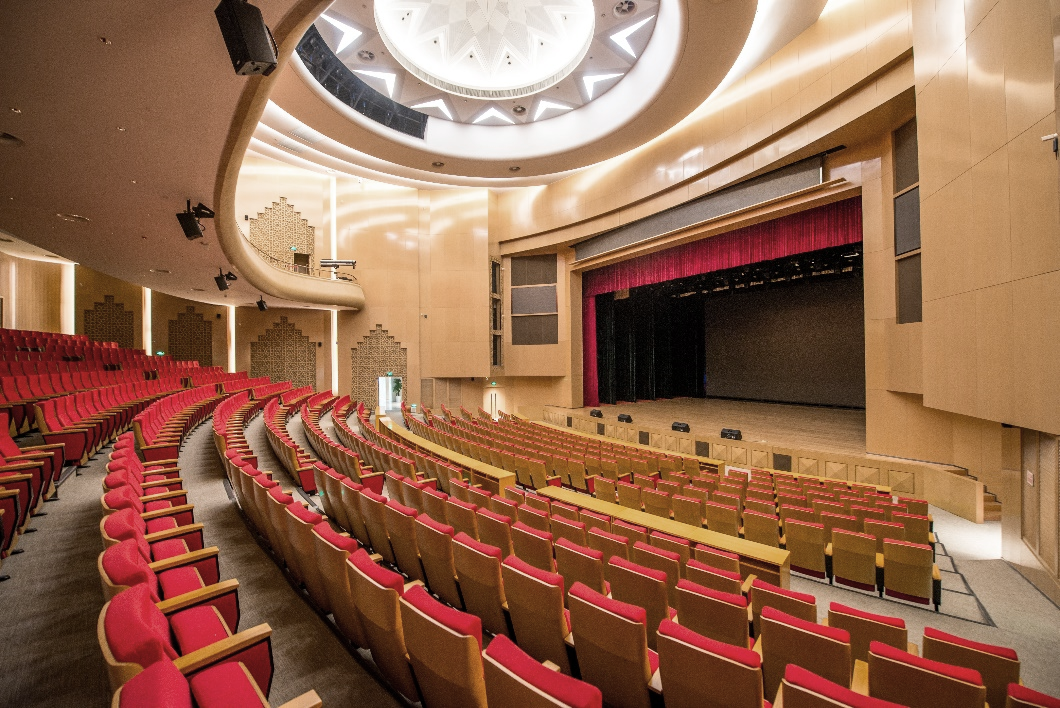 检察机关及下属单位工作的在职在编人员
挂职锻炼、借调、临聘等人员。
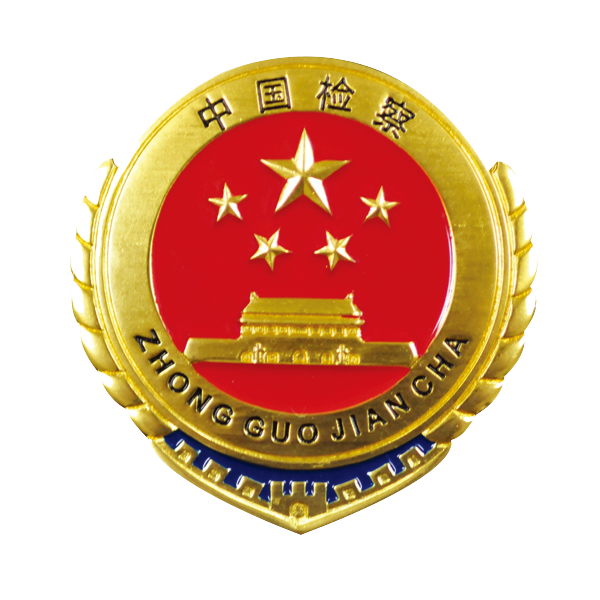 三个规定
遇到干预司法活动行为时，
我们该怎么做？
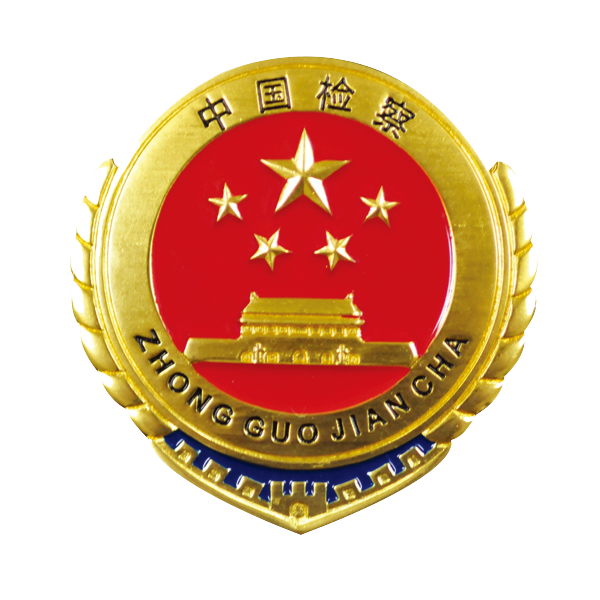 遇到干预司法活动行为时，我们该怎么做？
我们该怎么做？
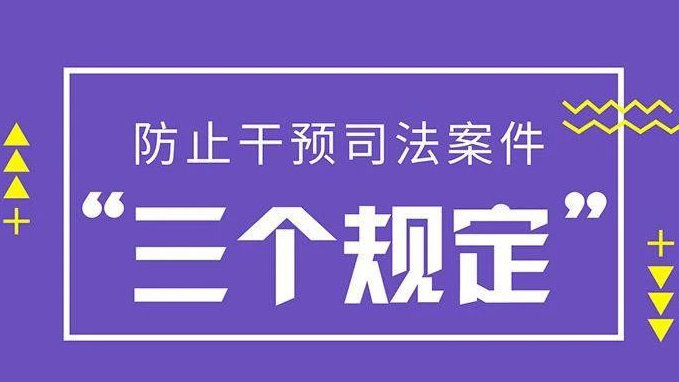 全程留痕，如实记录。司法人员应当全面、如实记录，做到全程留痕，有据可查。以组织名义向司法机关发文发函对案件处理提出要求的，或者领导干部身边工作人员、亲属干预司法活动、插手具体案件处理的，司法人员均应当如实记录并留存相关材料。
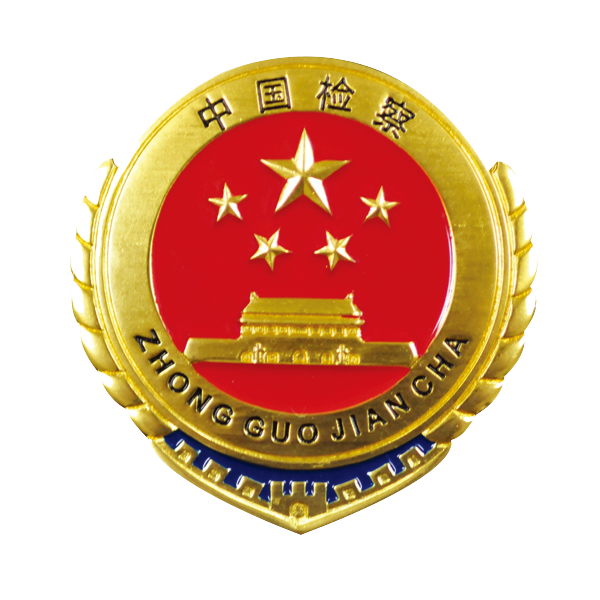 三个规定
如不记录或不如实记录会有哪些影响？
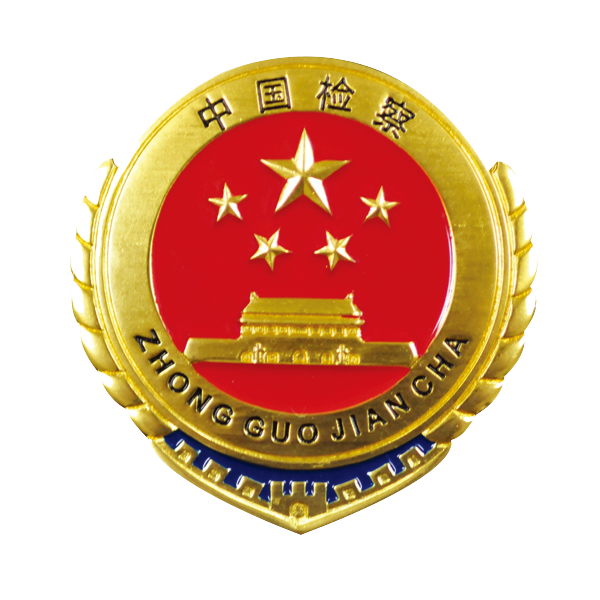 如不记录或不如实记录会有哪些影响？
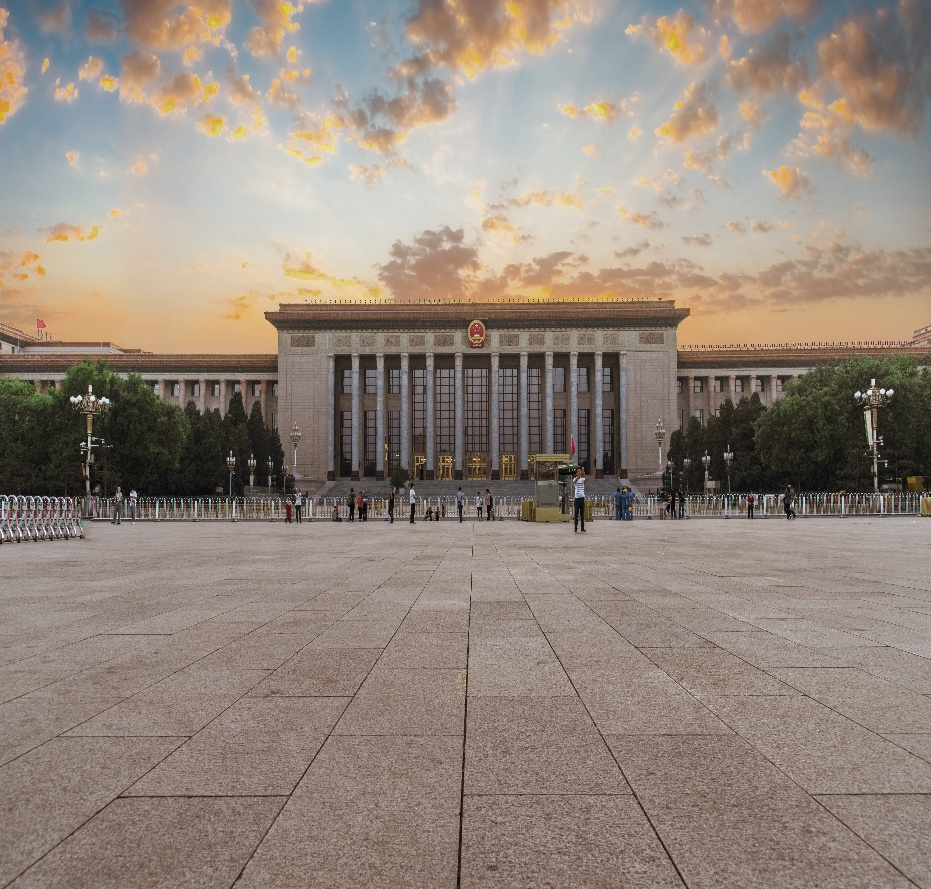 01
02
影响 二
影响 一
有两次以上不记录或者不如实记录情形的，依照《中国共产党纪律处分条例》《行政机关公务员处分条例》《检察人员纪律处分条例（试行）》《公安机关人民警察纪律条令》等规定给予纪律处分；
司法人员不记录或者不如实记录领导干部干预司法活动、插手具体案件处理情况的，予以警告、通报批评；
03
主管领导授意不记录或者不如实记录的，
依纪依法追究主管领导责任。
影响 三
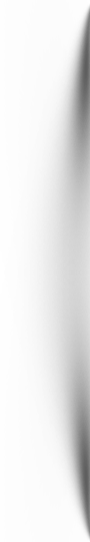 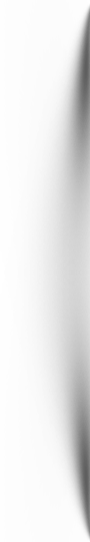 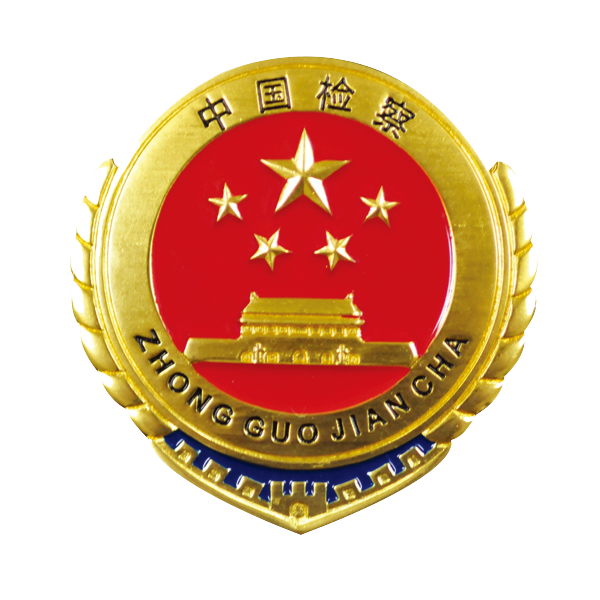 中国
检察
谢谢观赏
宣化区人民检察院